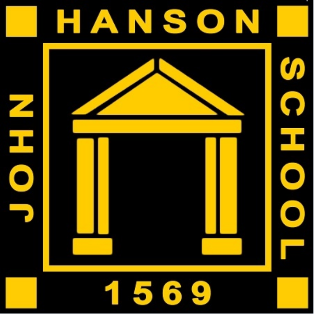 Extra-Curricular Clubs Participation
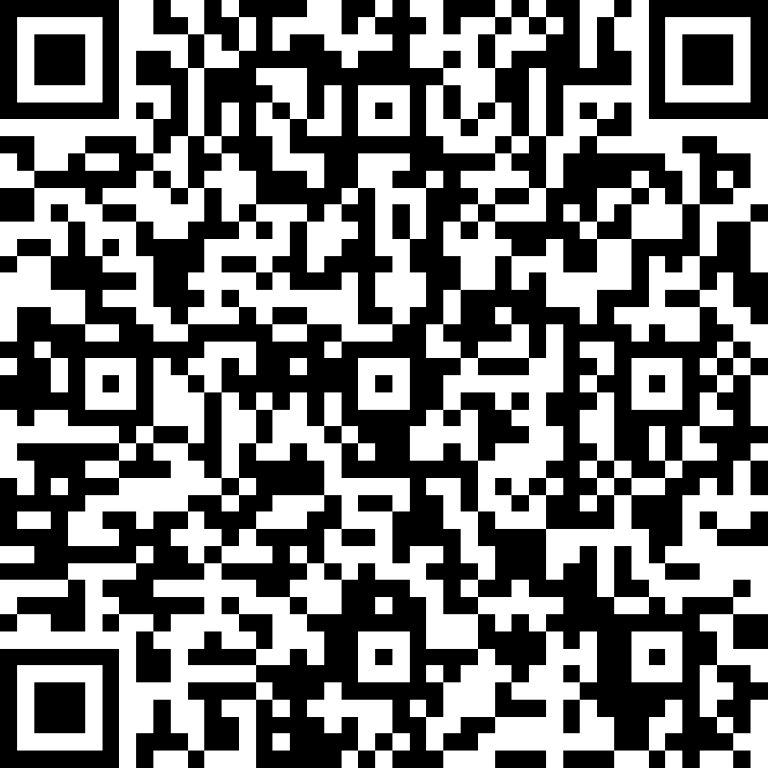 Scan Me